Real Time Spray monitoring system
For Use in Industrial Vegetation Management
Joseph Wilde

The Pennsylvania State University
Presentation Overview
Goals and Objectives
Project Background
System Requirements
System Components
Cost Analysis
Managerial Benefits
Additional Uses / Capabilities
Goals and Objectives
Develop real time spray monitoring system
Build / design required hardware interfaces
Design a geospatial database to store all transmitted data
Develop a data access webpage to query reports and maps from the database
Project Background
Tracking and proving herbicide application activity on a large property is difficult
GPS can be used as means to prove services rendered in an area of dispute
Cellular data transfer allows for minimal operator interaction and training
System Requirements
Functional Requirements
Provide Active Vehicle Location (AVL) service
Create a system that functions in all service areas
Monitor application hardware in real time
Maintain historical application records
Provide activity reporting capabilities
Develop data access webpage to spatial data
Business Requirements
System cost should not inhibit use
Seamless integration into work environment 
No additional burden on field crews
System Components
Cellular Modem
Application Hardware
Spatial Database
Packet Handling Service
Data Access Front End
System ComponentsCellular Modem
CalAmp LMU-4100 Series
GPS Enabled
Cellular data transfer
Easily Programmable
Digital I/O Interface
System ComponentsCellular Modem - Modem Firmware
Sleep / wake logic for power conservation
Capture digital signals from hardware
Ignition
Spray state
Flow rate
Application type
As determined through the custom wiring harness installed in each piece of equipment
Transmit system state on predetermined events
Time or transition based events
System ComponentsApplication Hardware
Raven Industries Flow Meter

Hand spray gun with custom wiring harness and waist battery pack
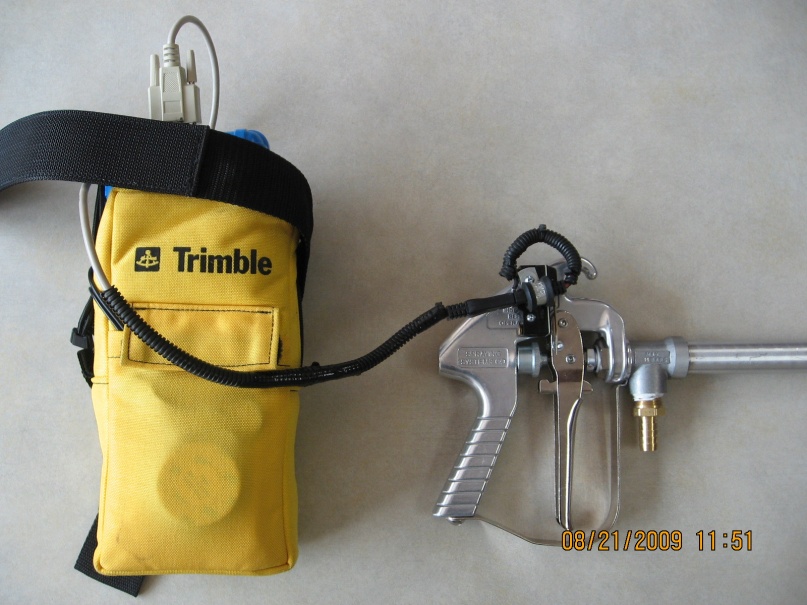 System ComponentsSpatial Database
Data stored in PostgreSQL relational database
PostGIS spatial extensions provide GIS capabilities
Debian based server for speed and reliability
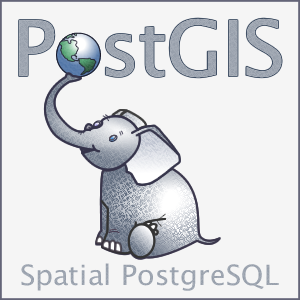 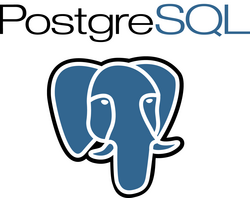 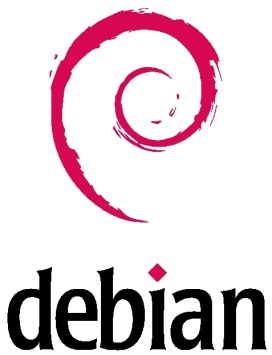 System ComponentsSpatial Database - Database Schema
Schema rendered through OpenOffice.org-Base
System ComponentsPacket Handling Service
Listens for incoming modem transmissions
Parses binary data into useable format
Checks for transmission errors
Inserts validated data into database
Implemented in Python
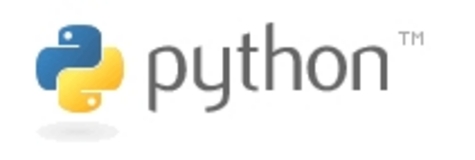 System ComponentsData Access Webpage
Secure web-based portal
Real time system information
Application rate, GPS location, vehicle speed, etc
Full historic query capability
By date, vehicle, application type, etc.
System Diagram
Internal CostsOne Time Development Investment
Internal costs based on hourly rate of $25/hr
Note that these costs refer to system development and are incurred one time.  Individual setup costs are discussed in External Costs below.
External CostsReoccuring Hardware Investment
Modem cost is incurred once
Data handling fee is a flat rate per month regardless of modem use
Data usage varies on frequency and amount of information being sent
Managerial Benefits
Equipment Inventory
Real Time Monitoring
Job Progress Monitoring
Progress Report Capabilities
Automatic Data Deliverables
Managerial BenefitsEquipment Inventory
Up to the minute AVL information
Efficient fleet mobilization planning
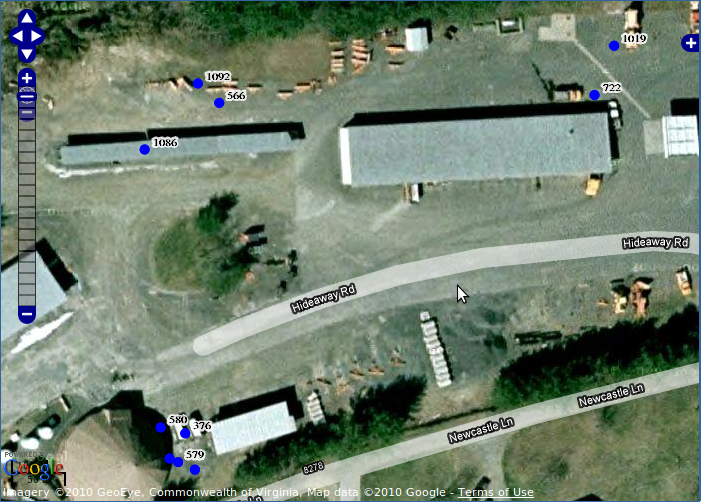 No manual input required to maintain vehicle location database
Managerial BenefitsReal Time Spray Monitoring
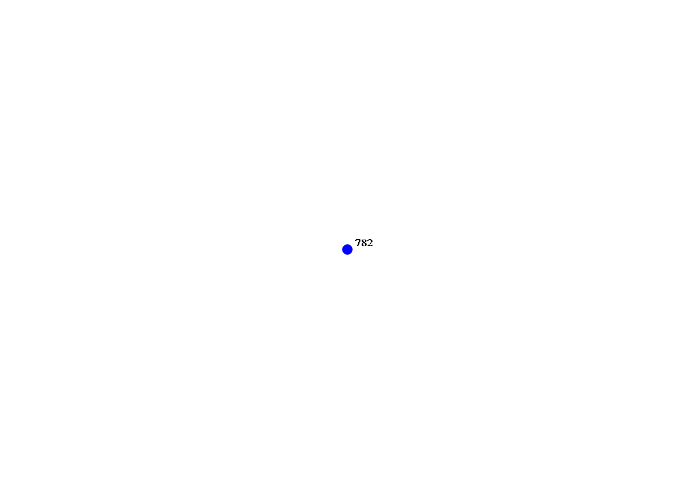 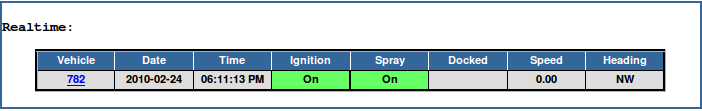 Managerial BenefitsJob Progress Monitoring
Overall Site progress
Application details
Configurable zoom levels provide access to variable levels of job progress information
Managerial BenefitsProgress Report Capabilities
Visual estimates of site completion
Graphs and charts depicting sites worked
Work completed summarized by:
Operator
Service Area
Date
Etc…
Managerial BenefitsAutomatic Data Deliverables
Simple data exports on web front end
Supports a variety of common data formats
ESRI Shapefiles
Google KML files
Garmin GPI files for NUVI navigation
Future Markets
Basic fleet tracking
Department of Transportation / railroad right of way management
Infrastructure mapping
Using toggle switches to mark assets
Additional Capabilities
Accelerometer-based collision reporting systems
Automatic alerts for accidents
Integrated ambient weather sensors
Dictate whether conditions are right for spraying
Pressure / tank volume sensors
Provide audio/visual queues to operators
Resources
DeAngelo Brothers, Inc
Project sponsored in full by Dbi for use in the Industrial Vegetation Management division.
Applocation Systems, Inc
Calamp distributer.  Provided initial technical support for modem communications.
End
Questions / Comments?